Our town - Csongrád
Made by the Hungarian team
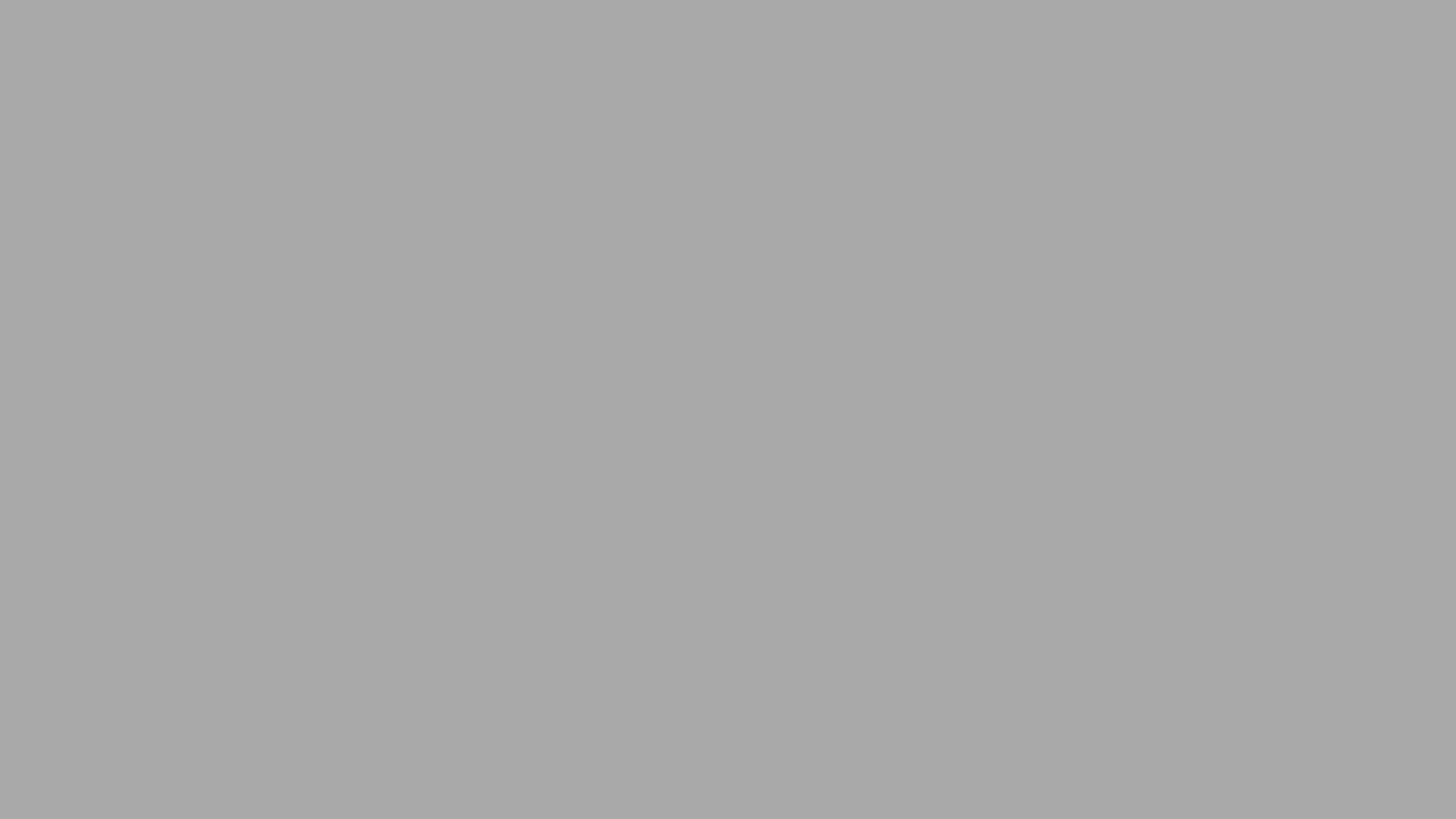 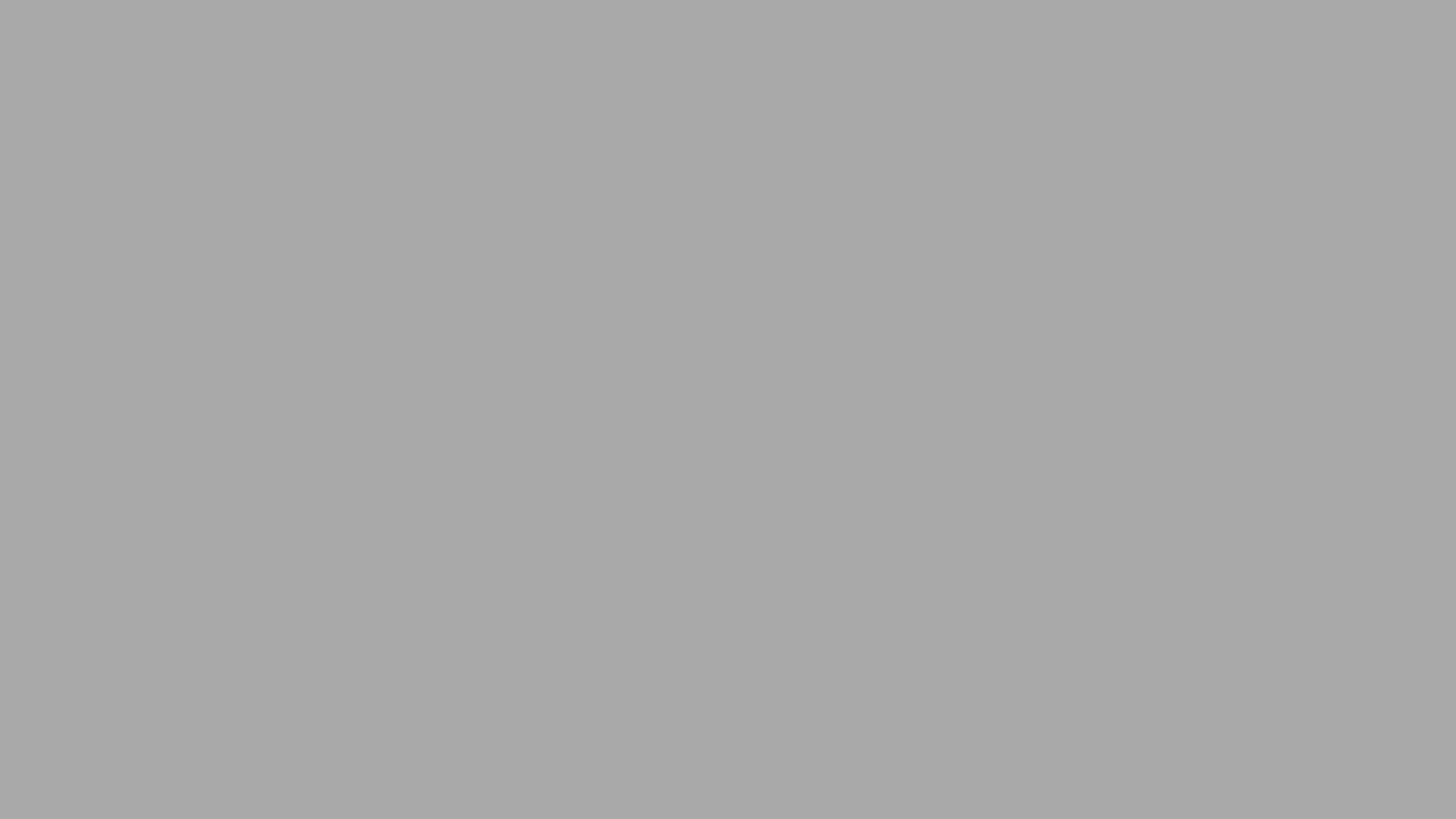 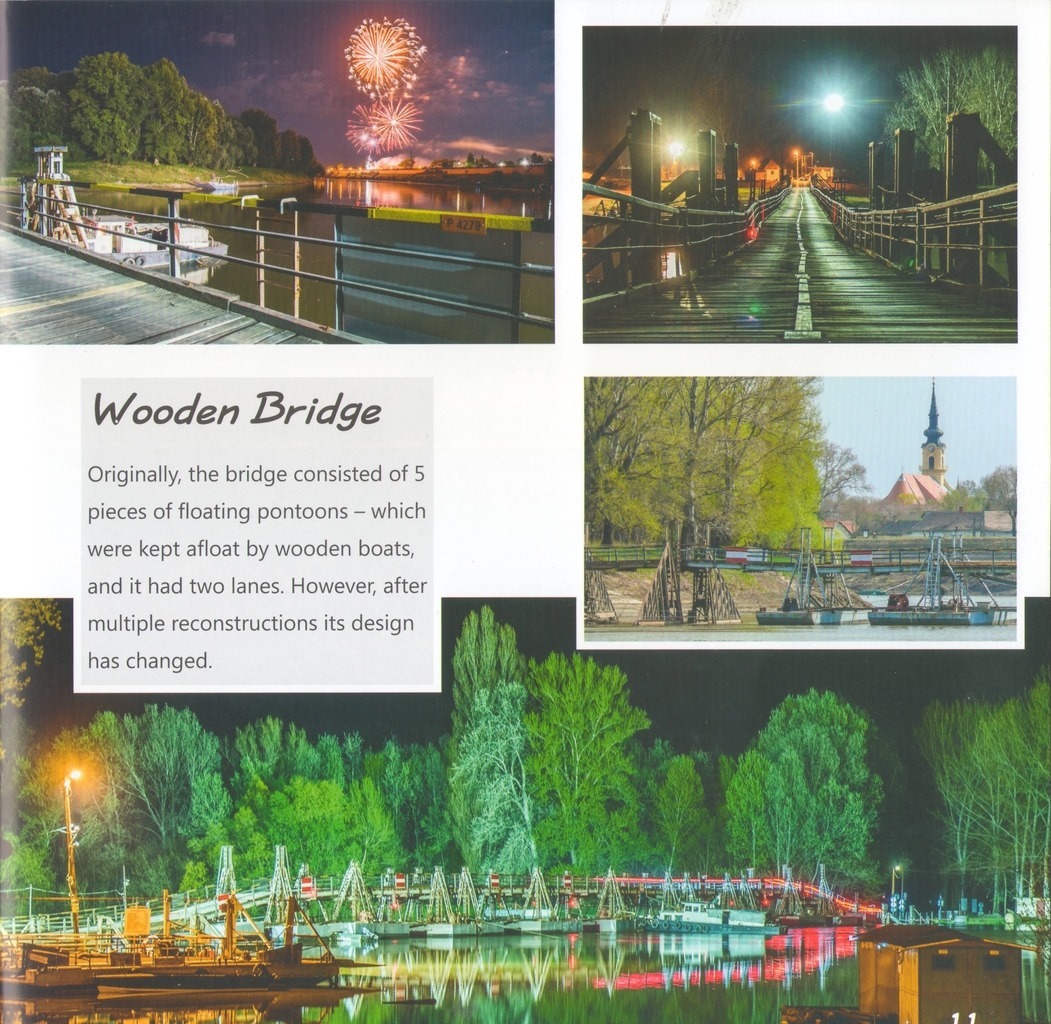 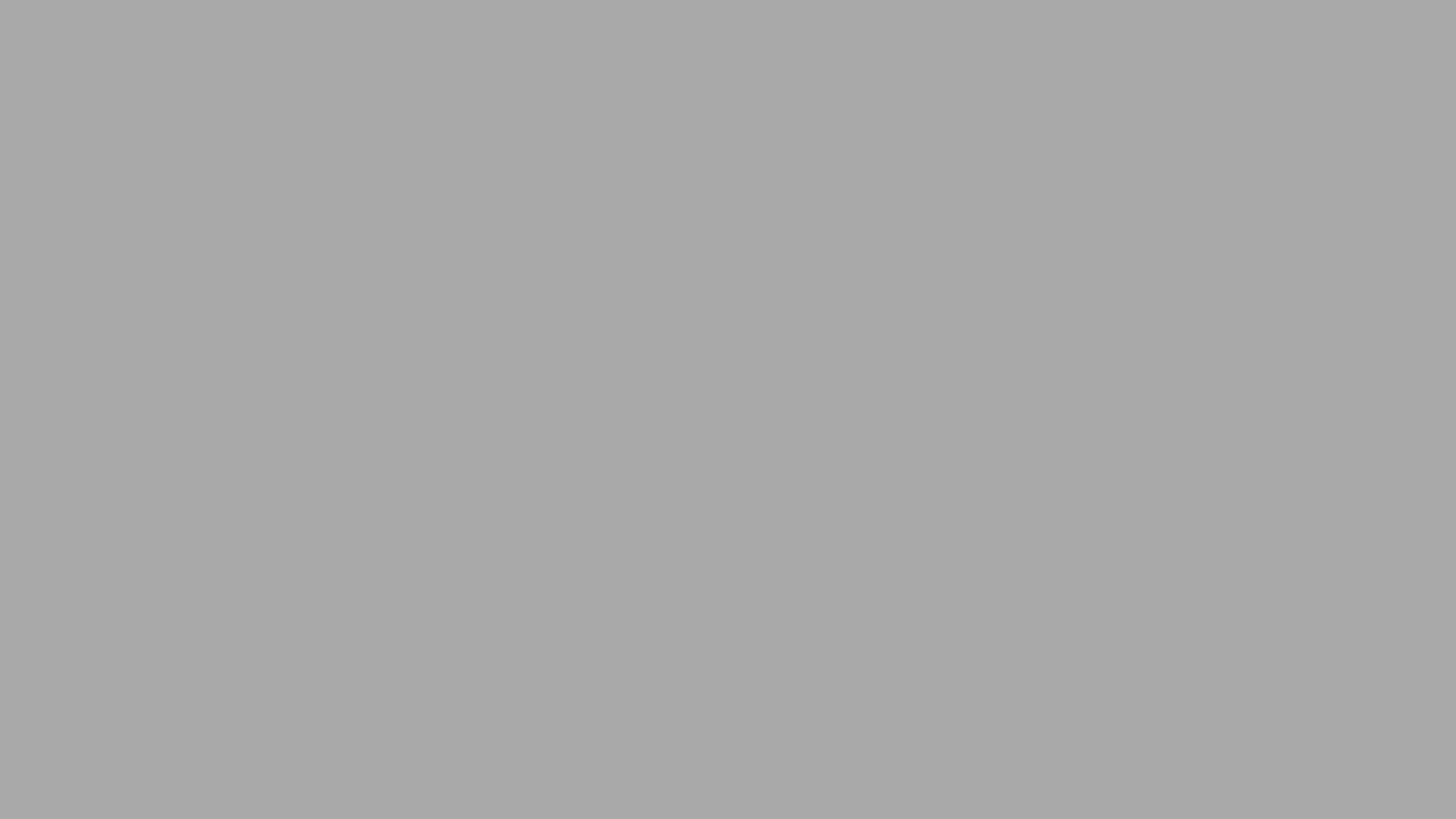 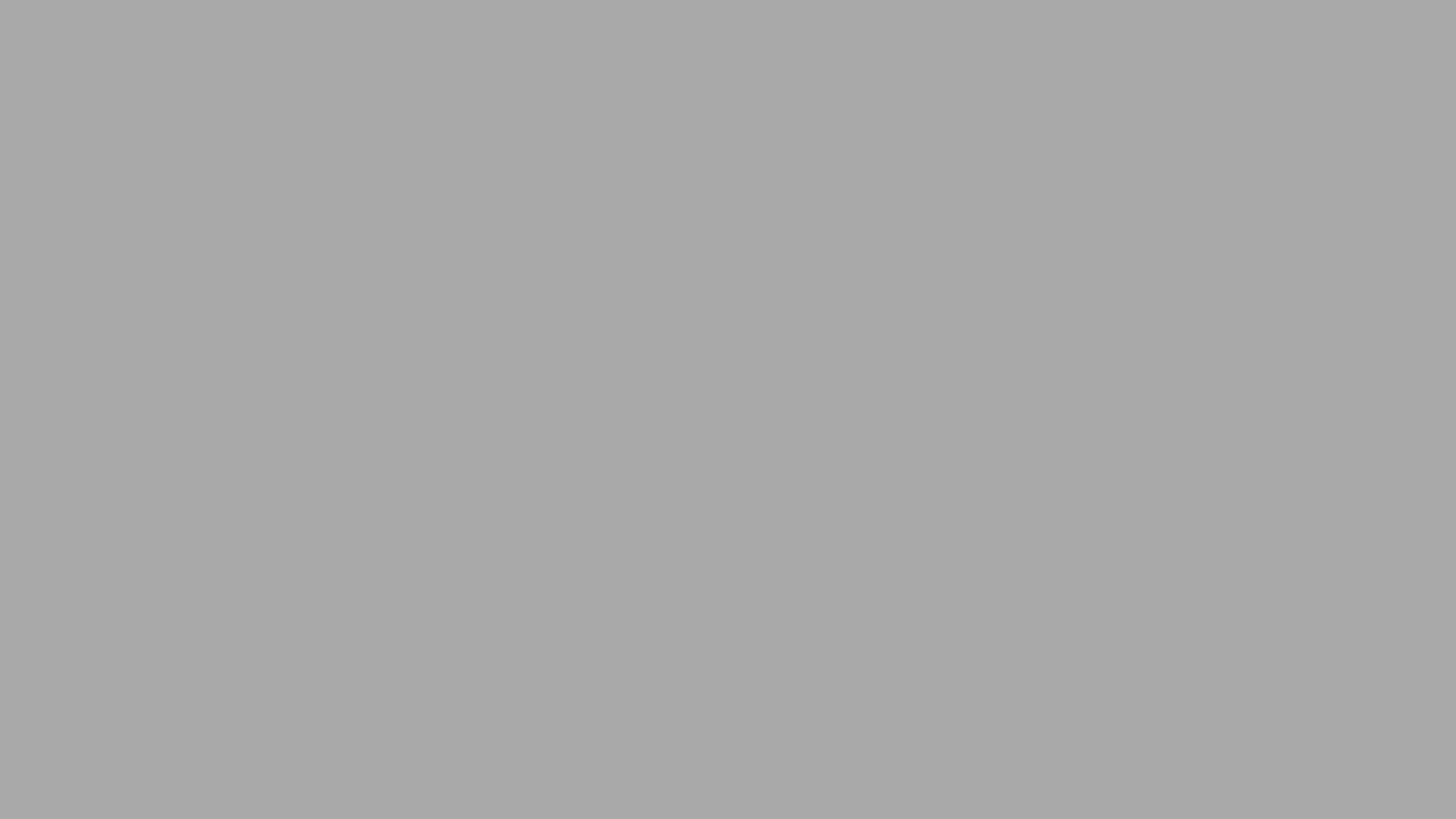 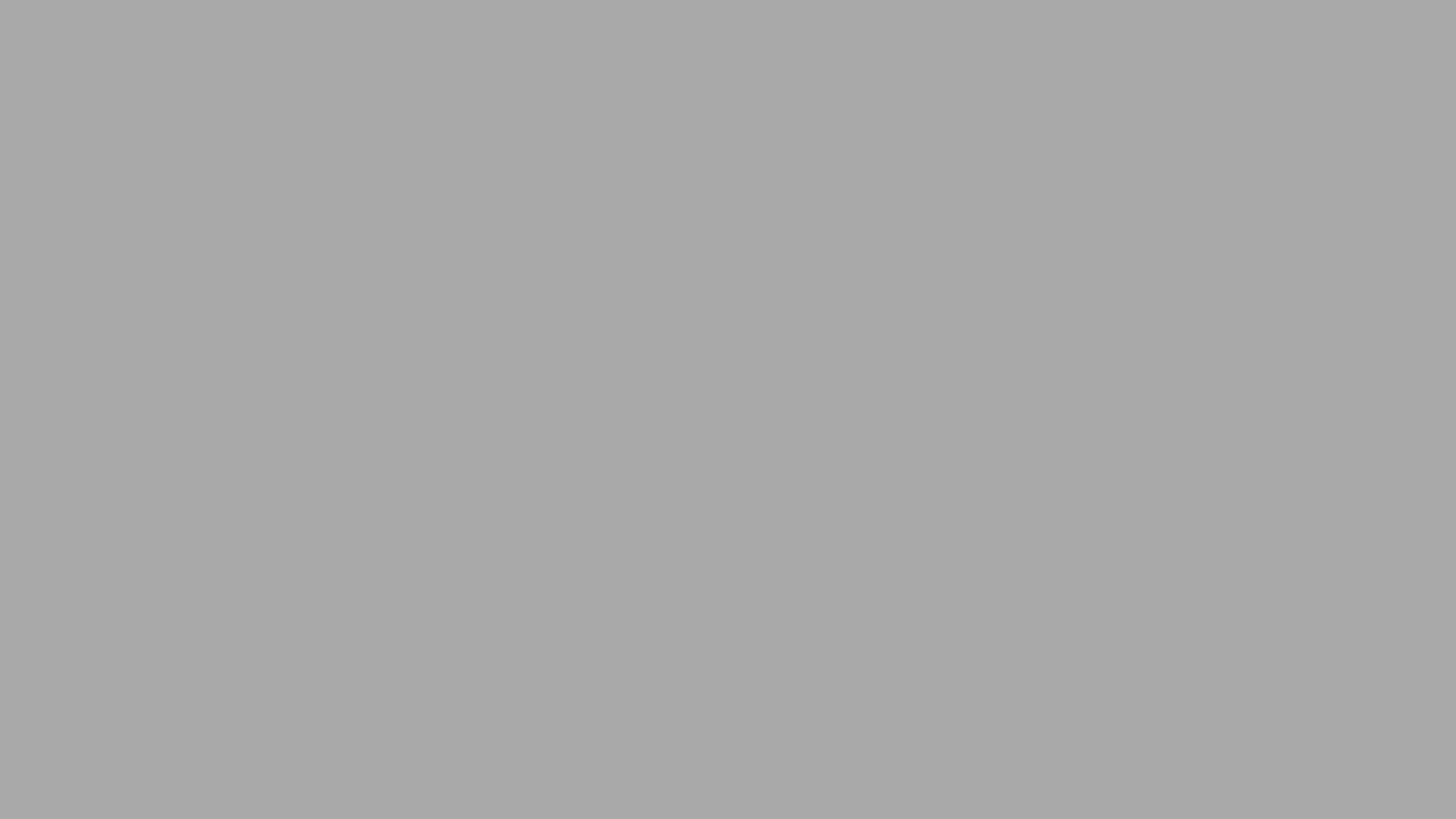 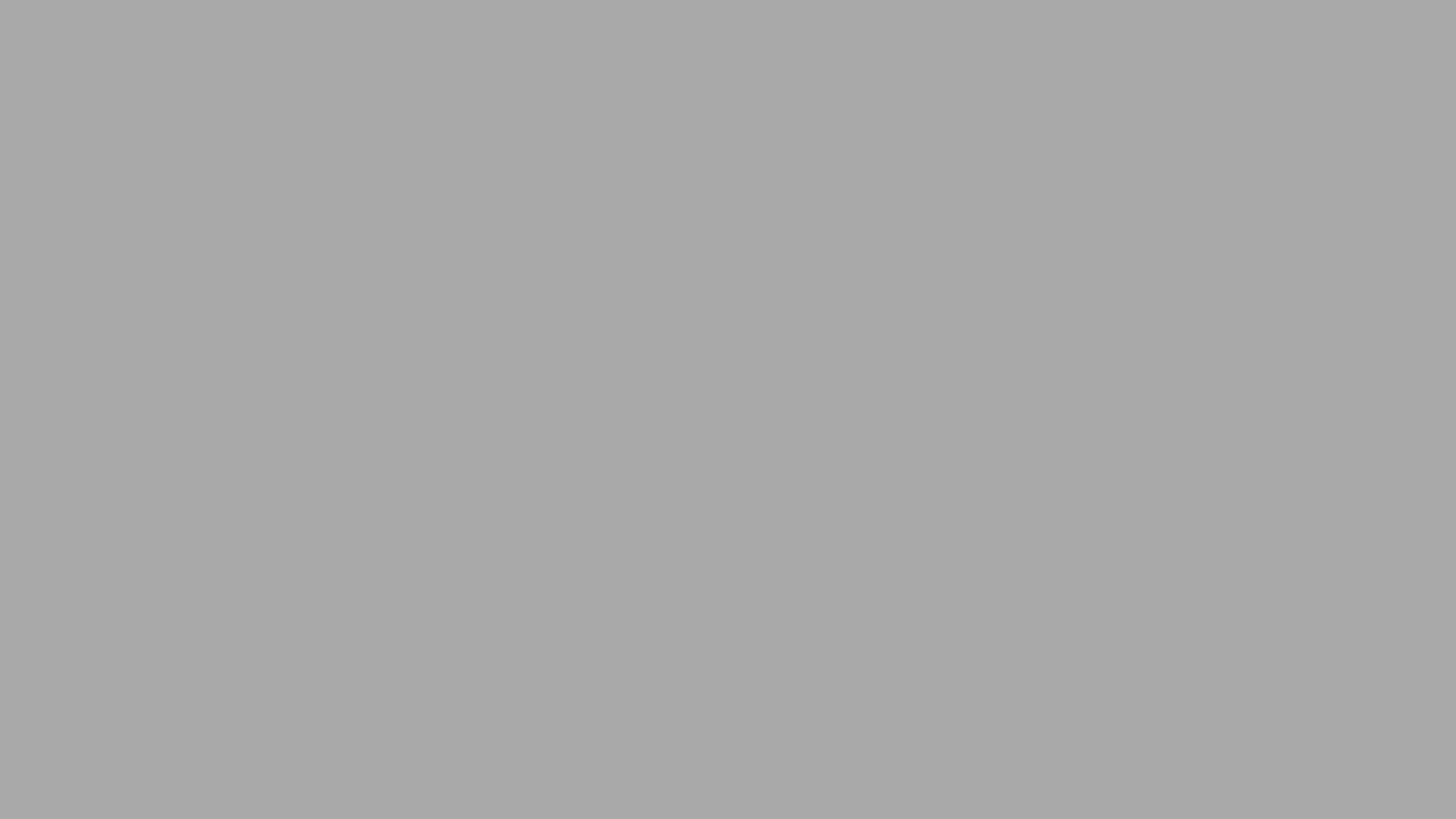 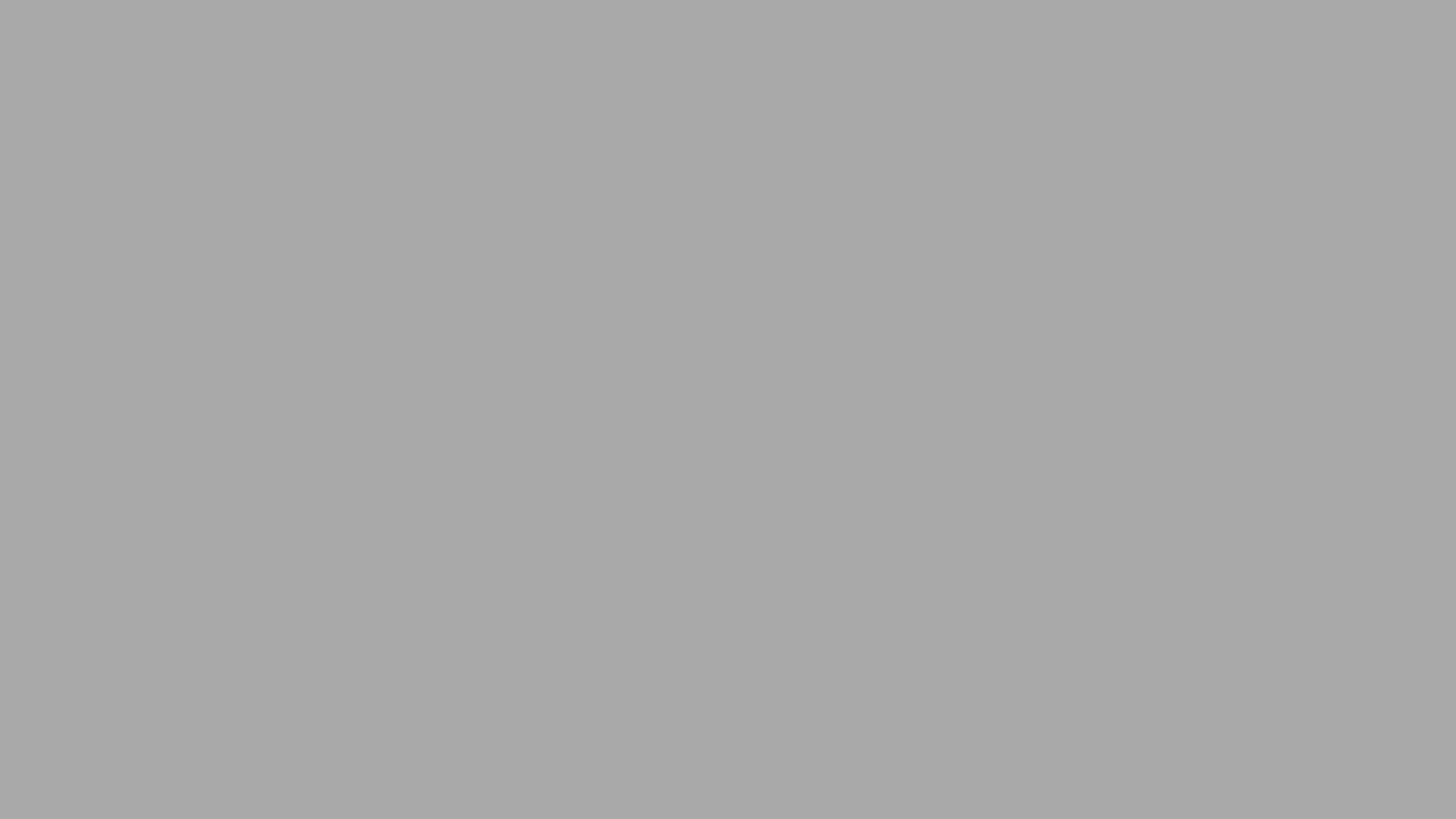 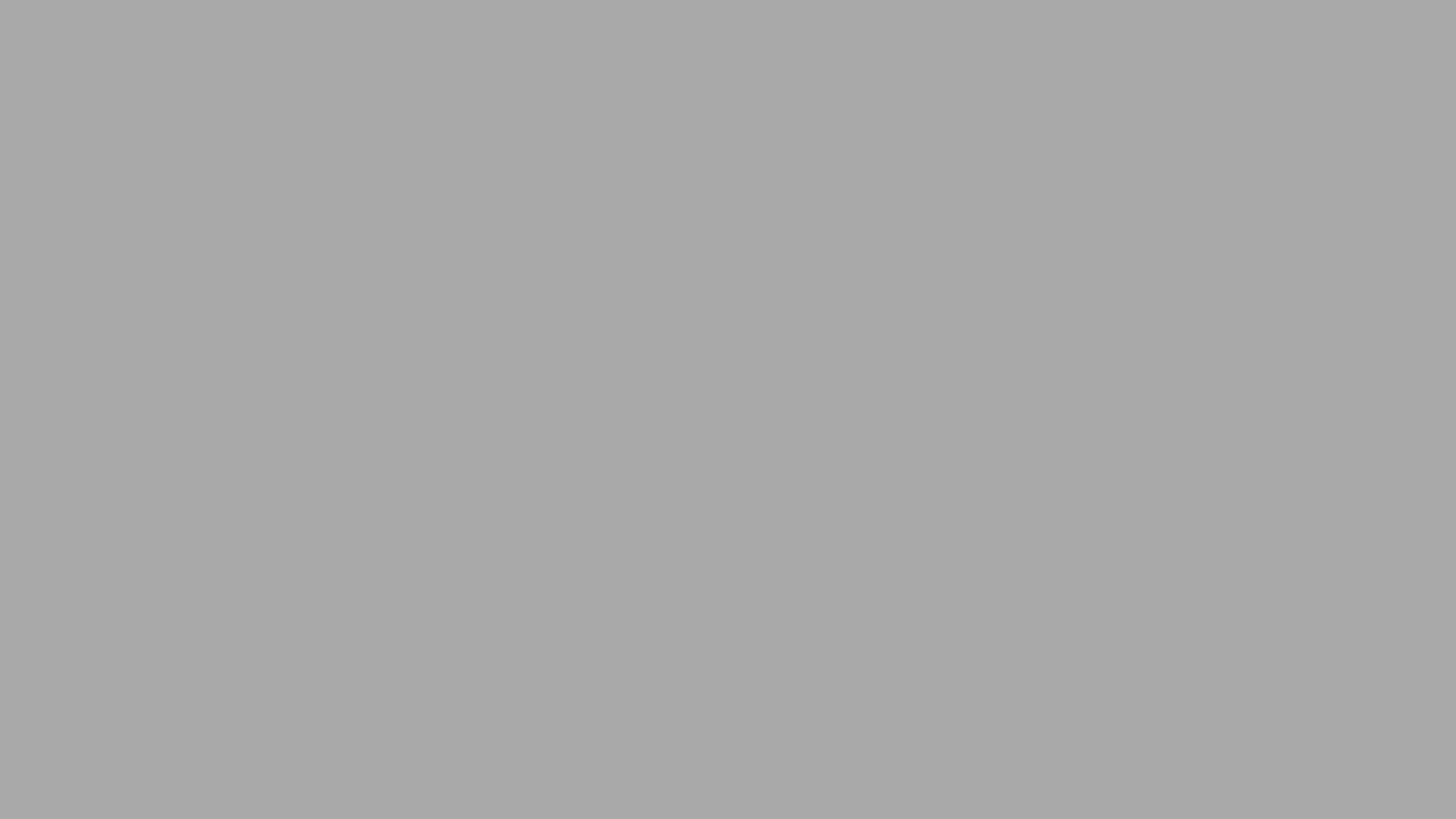 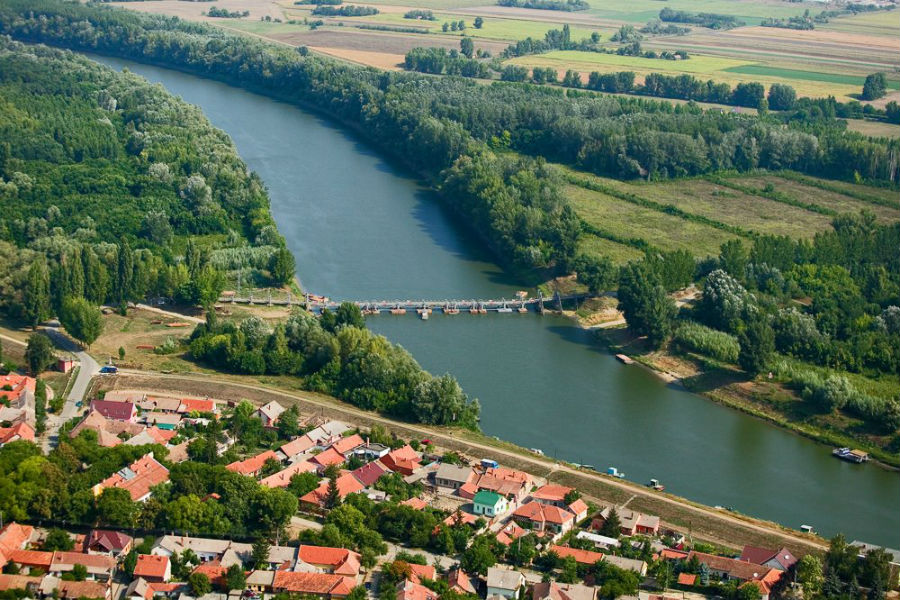 Thank you for your attention!